TILTÁS+INFORMÁLÁS
TILTÁS (Tabu)INFORMÁLÁS
-> PORNÓ-> test mint szexuális objektum
Tiltás  Értékközvetítés  ÖNÉRTÉKELÉS
(VAGYON)

Informálás  ERÉNY  ÖNURALOM
(VAGYONKEZELÉS)
CÉL: Pszichoszexuálisan érett ember
tartós érzelmi kapcsolat képessége a másik nemhez tartozóval;
a saját nőiesség/férfiasság fejlesztése, tudatos viszony a nemiséggel;
felelősségvállalás (önmagunkért és a másikért), a másik ember egyenlő félként való kezelése;
a saját szexuális szükségletek feletti uralkodás képessége.
„T á r s – s u l i”
lányoknak – fiúknak 
egy képzés a szerelemrôl, az együtt járásról és a barátságról
A Társ-suli fontos ismérvei
Fiatalok ösztönzése, hogy beszéljenek a kapcsolatokról, párkapcsolatokról
Ön- és társismereti tréning:
	A bennünk lévô érzések tudatosítása
	Az egész embert megmozgatja (kéz, szem, 	érintés, hallás,…)
Egy fontos élettapasztalat közvetítése:

„Választani csak választékból lehet”
Célcsoport
Fiúk 16 évtôl
Lányok 14 évtôl
Szakmunkások
Középiskolások
Vezetôképzô
Társ-suli formái
3 nap
Hétvége keretében
Táborban
A Társ-suli felépítése
A Társ-suli hét blokkból áll
Minden blokk tartalmaz
egy elôadást nagycsoportnak(7 db)
Játékos-kiscsoportos témafeldolgozás:
önismereti játékok
beszélgetések
agyagozás
Tesztek
Nagycsoportos programok (tánc, játék, agyagozás, tesztek…)
1. blokk témája
A FÉRFI és a Nô

„Nincs rossz házasság, csak nehezen élhetô”
„Férfivá és nôvé válni kell!”
Öltözködés
Ápoltság – higiénia
Viselkedés
Edzettség
2. Blokk témája
A KAPCSOLATOK fajtái,elemei

barátság, lazázás, együttjárás, házasság
A házasság lehetôsége
„Férfi és nô között nincs barátság”(?)
A felelôsség kérdése
3. Blokk témája
LPK – APK

A laza párkapcsolat
Az aszimmetrikus párkapcsolat
NSZF, KSZF
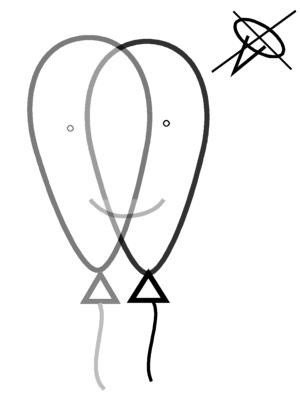 4. Blokk témája
Trükkök, gyakorlatok a kapcsolathoz
5. Blokk témája
KIF görbe

Szexualitás,intimitás
Az ösztönök
Test és lélek egysége
Elkötelezôdés
6. blokk témája
ráhajtás, féltékenység

3 szereplô – 3 nézôpont
A féltékenység spontán érzelem
Nem lehet ésszel legyôzni – mit lehet tenni?
7. Blokk témája
Veszekedés, szakítás

A veszekedés elônyei, hátrányai
A szakítás: kevés beszéd, sok cselekvés
A kiscsoportos beszélgetések módszertana
Saját élményû csoport
Titoktartás
Helyzetgyakorlatok
Tapasztalat-megosztás és visszajelzés
Köszönjük a figyelmet!